Virtual Career Competition- Game Designer
Cameron Bradberry
The Abyss
The Abyss is a game I have created using my imagination. 
The game explores what we all fear the unknown. Not knowing what we are facing make us feel fear. You adventure into an unknown place with creatures you can't fathom while being in complete darkness. Like being in the Abyss not knowing what's ahead.
Game Designer
Game Designer is involved in designing content that creates the feel, looks, and gaming experience to the players.
What it takes to be a Game Designer.
Games Designers typically have a bachelor's degree in game design, computer engineering, or computer science which takes 4 to 5 years.
Locations + Salary
Location- Gnomon is a college in hollywood for visual effects, Games, and Animation
Salary- 40k-100k
Why i want to be a Game designer.
I love creating something out of pure imagination and creativity. I love video games .I want to work on video games and maybe one day create one of my own. It's going to be hard but I believe in myself.
Artwork Showcase
My artwork
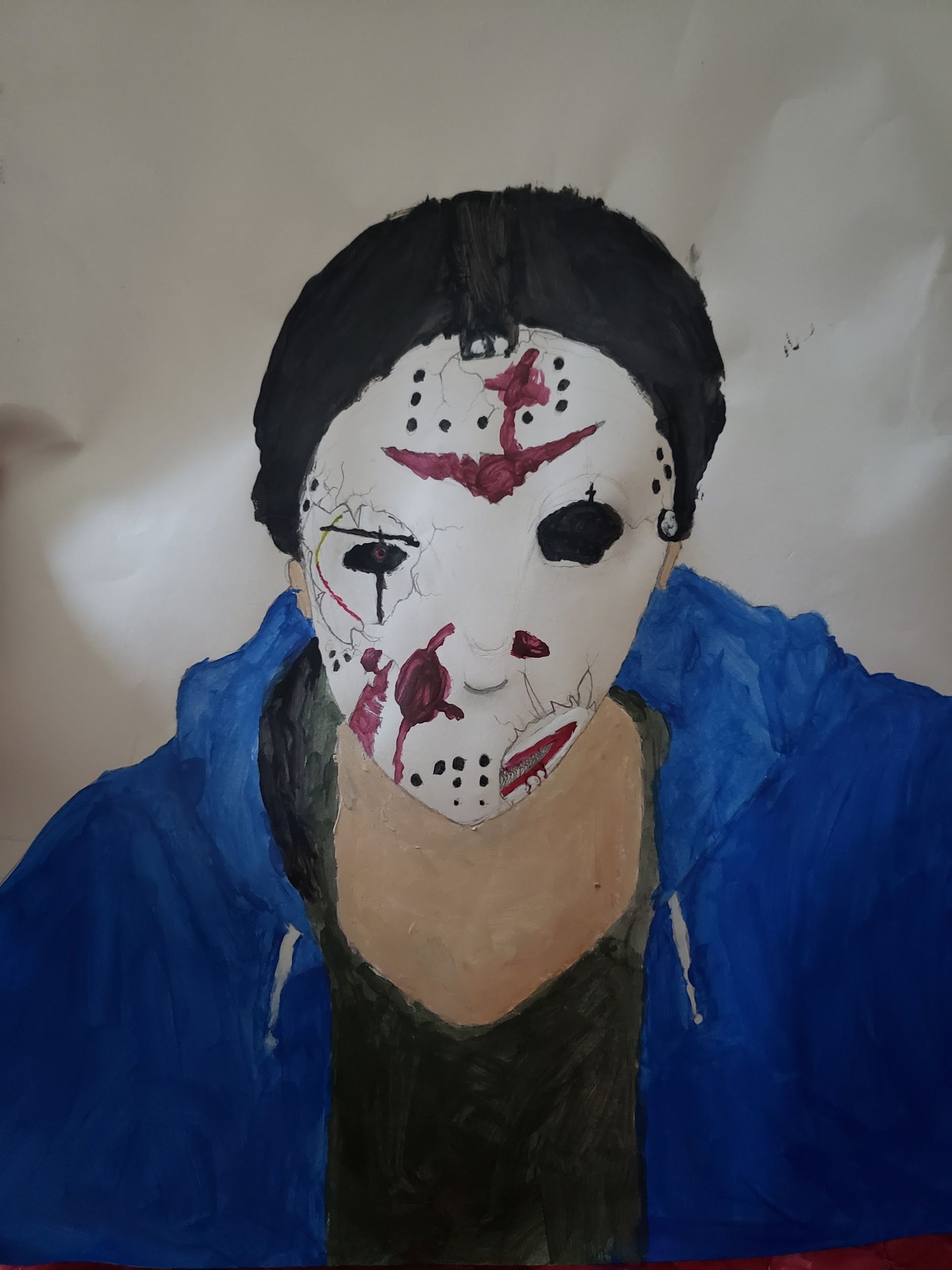 Xenomorph
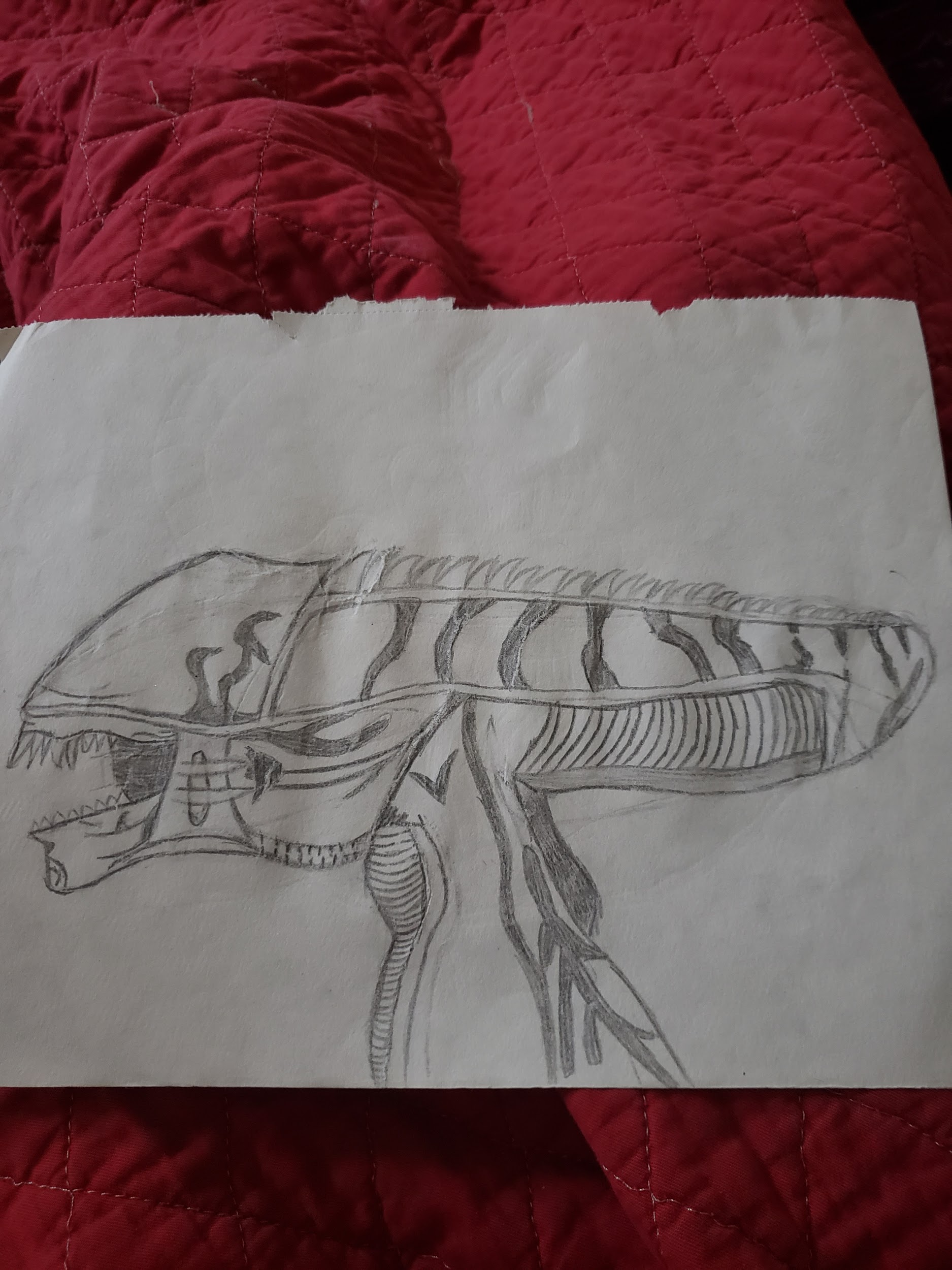 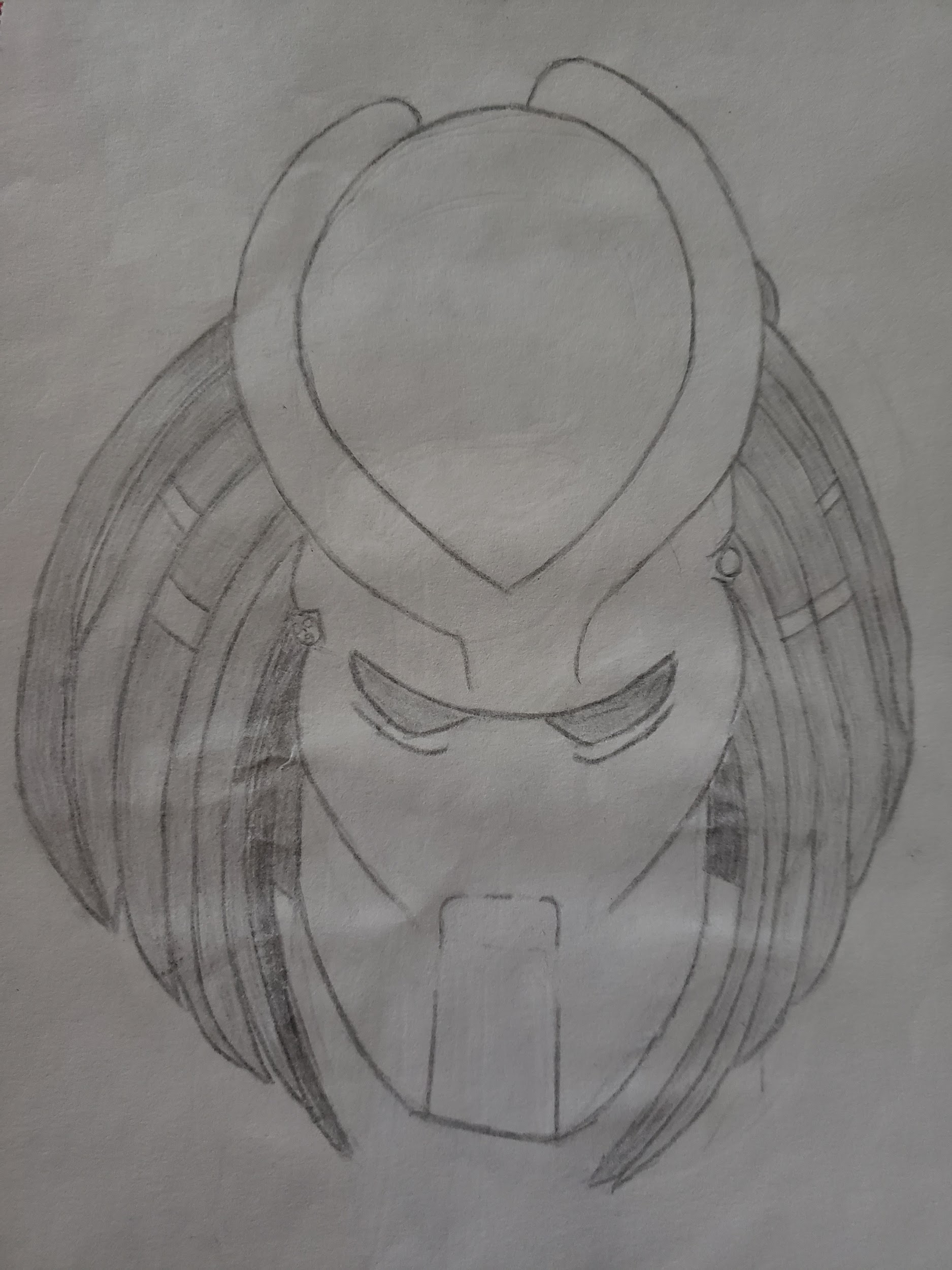 Predator
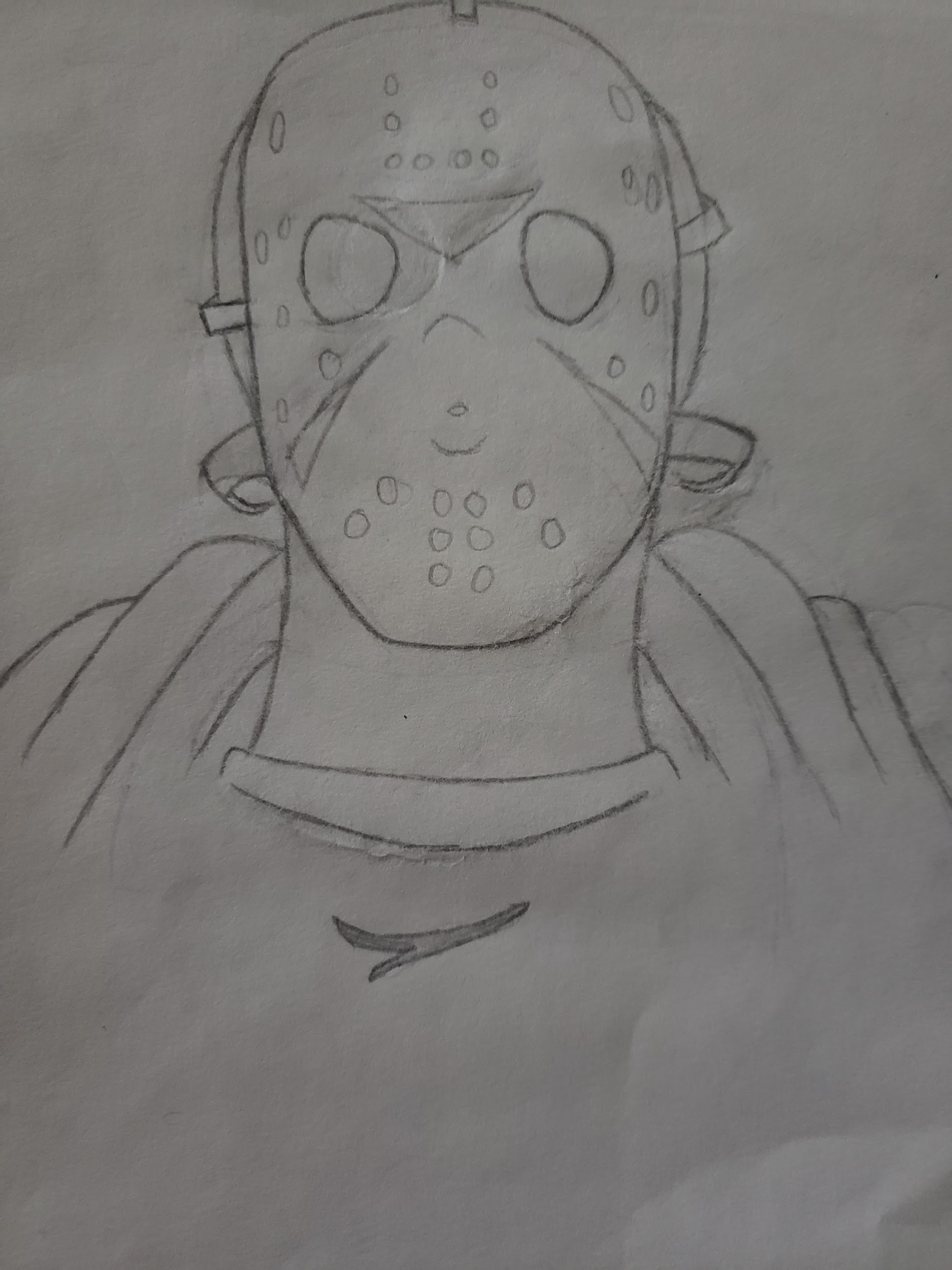 Jason Voorhees
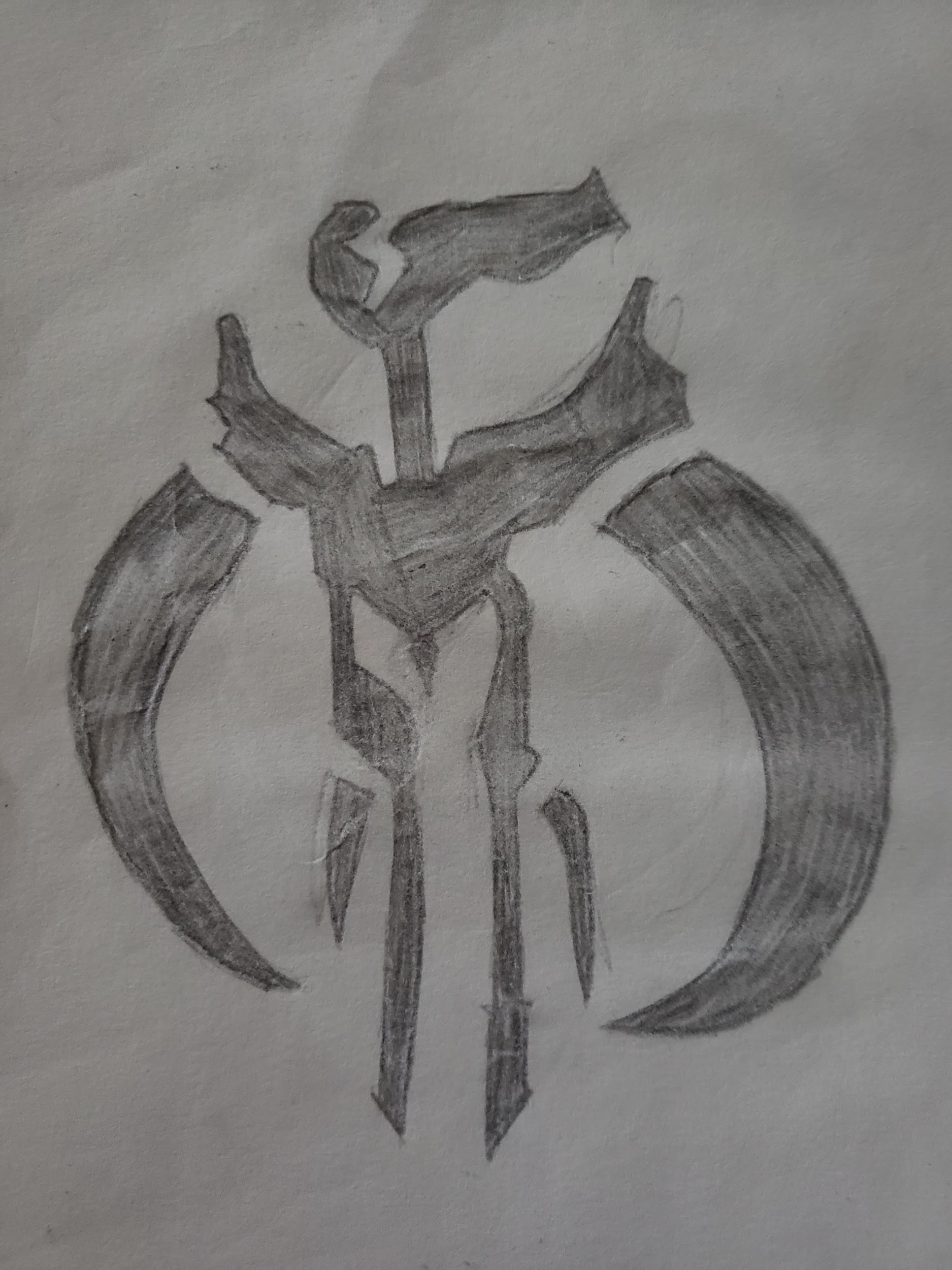 My Art Work
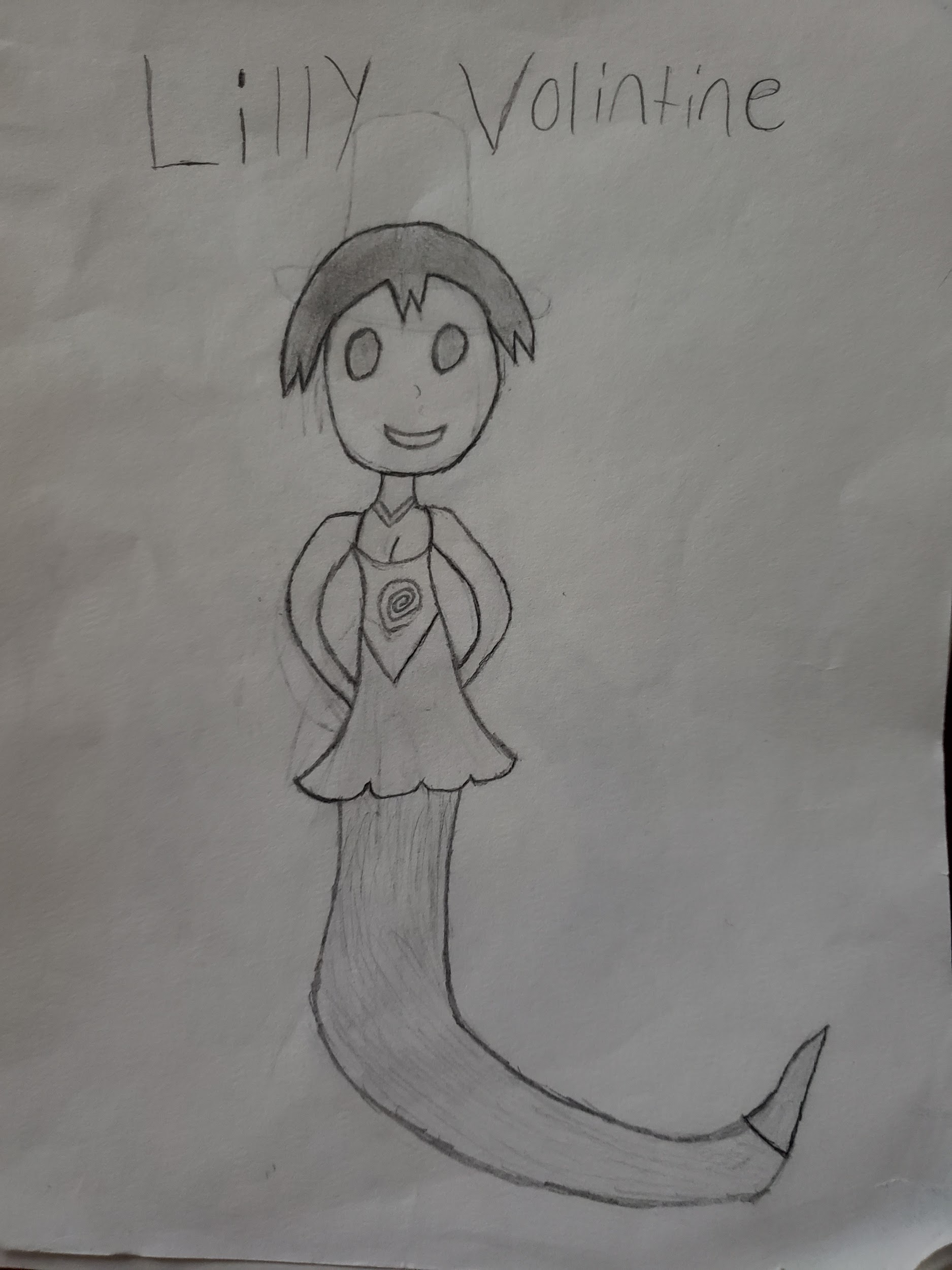 Lilly
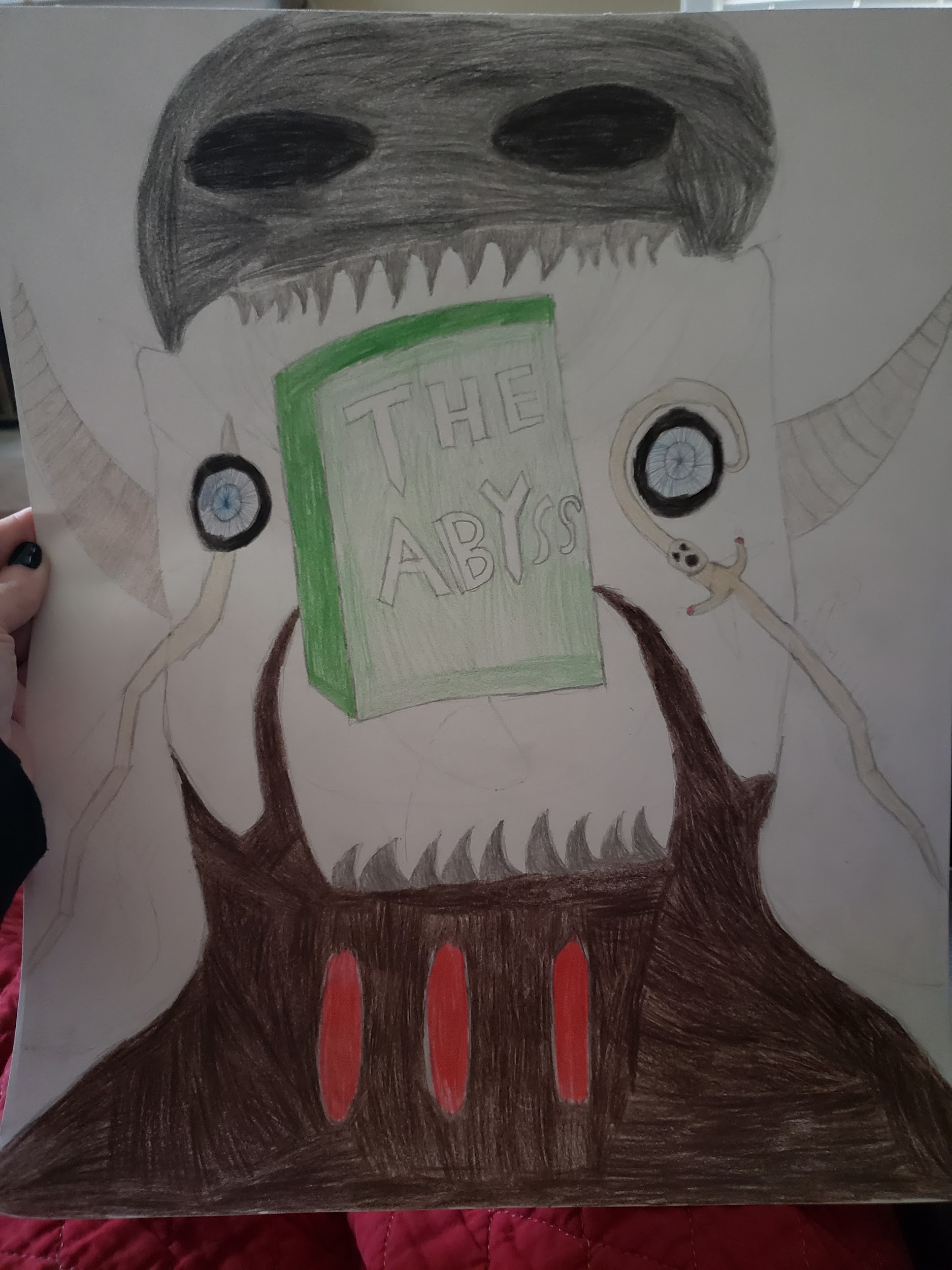 Game poster